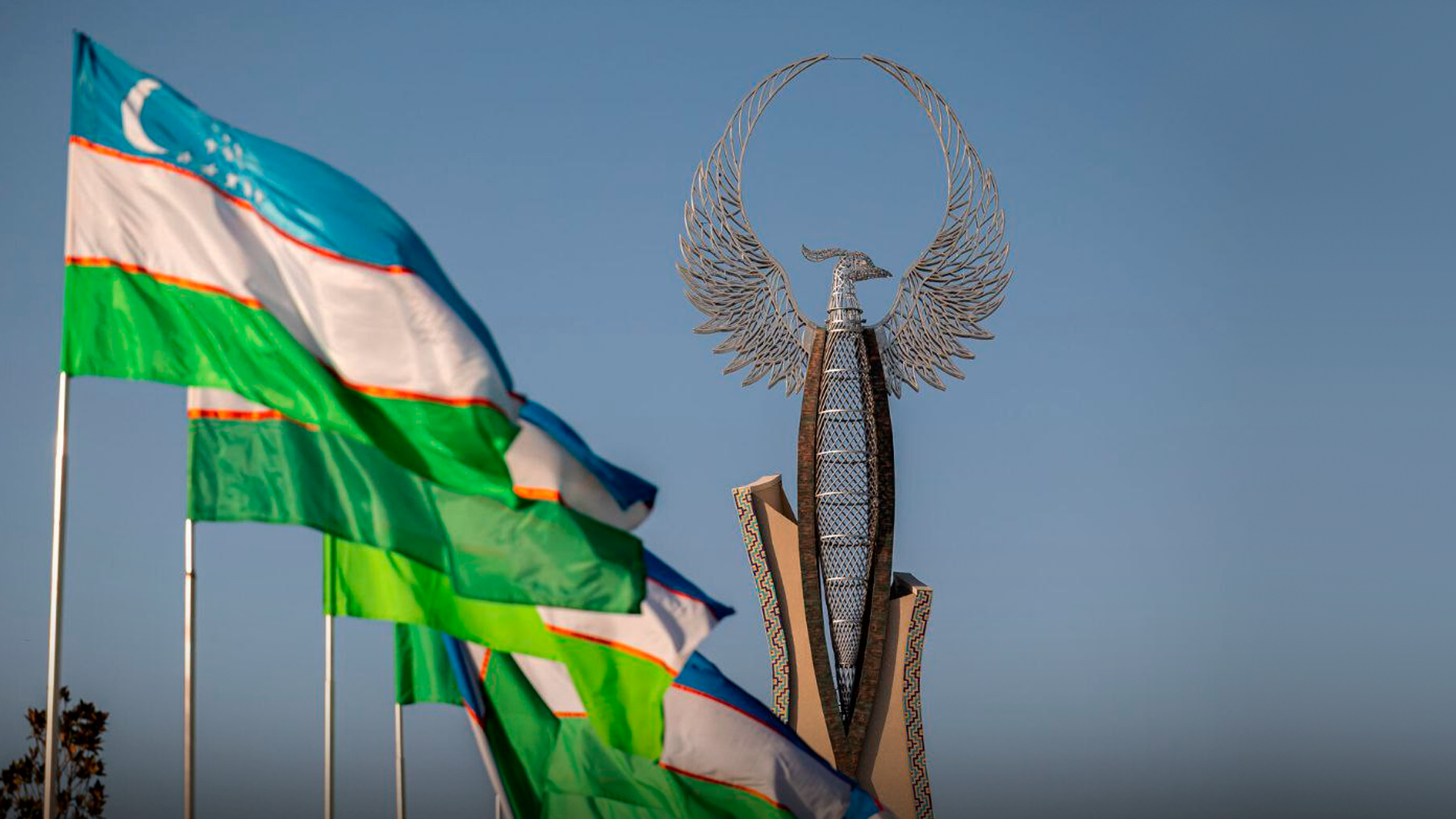 INVEST IN UZBEKISTAN
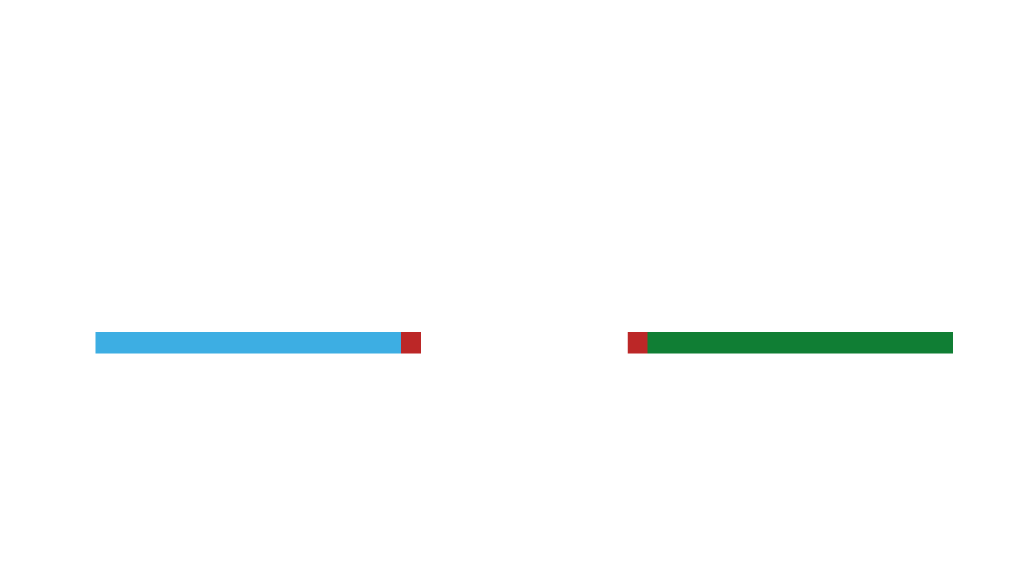 KEY DATA
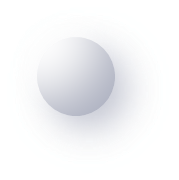 11
448,9K km
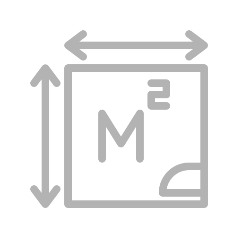 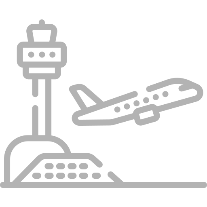 Area
International Airports
A strategic position in the middle of Central Asia
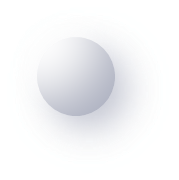 36,1 Mln
~50%
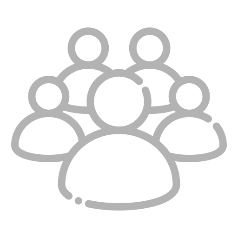 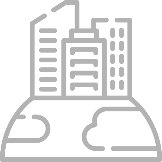 East Asia +Southern Europe
Population
Urbanization rate
Through China, Kyrgyzstan and Uzbekistan
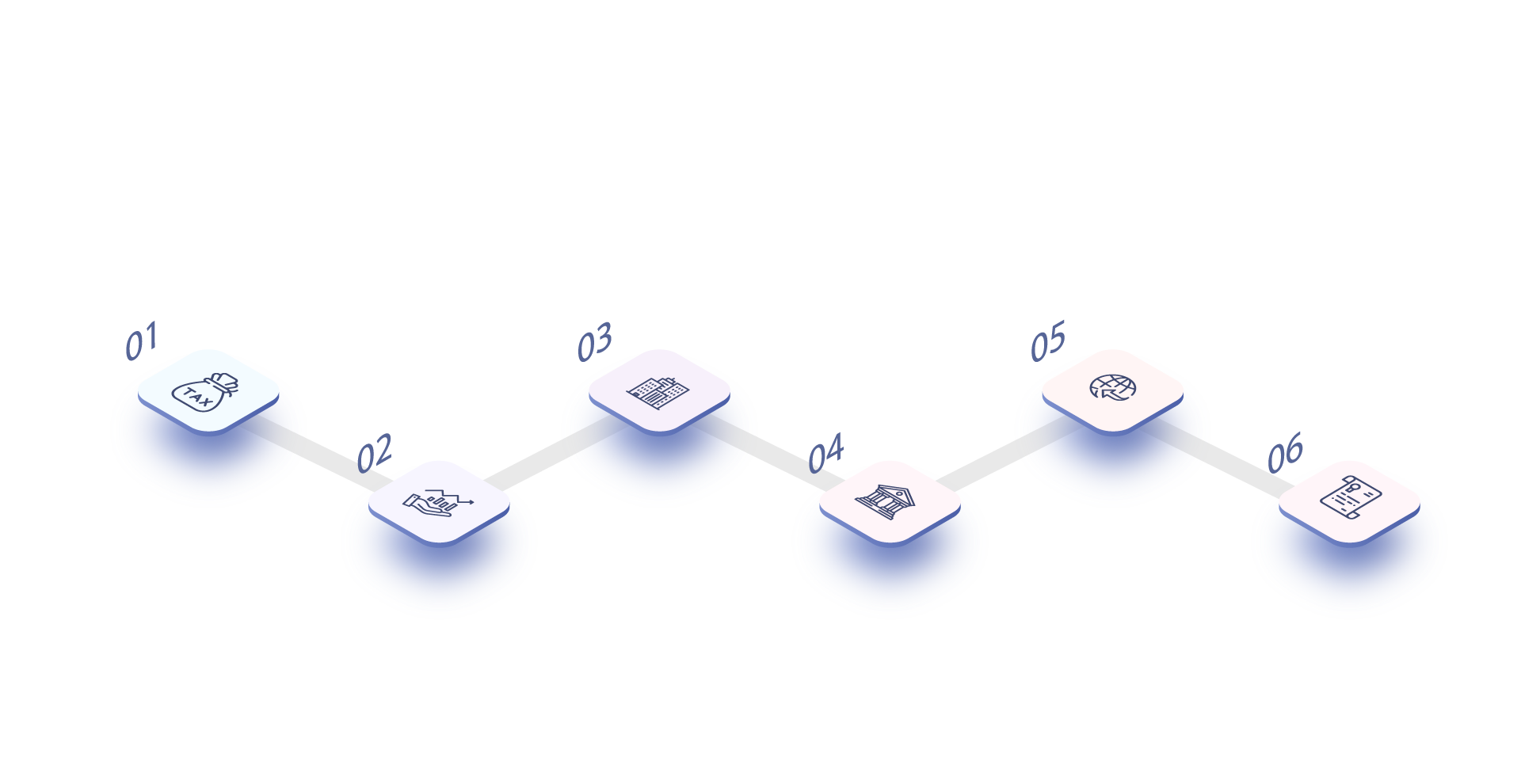 REFORMS OF PAST 7 YEARS
Foreign Investors Council under the President of the Republic of Uzbekistan was established
500 functions of the Government on regulation of business were removed
132 licenses and permits were abolished
VAT rate was reduced from 20 % to 12 %
Process of registration of enterprises was improved
Import tariffs for more than 7 000 raw materials and goods were cancelled for investors
ECONOMIC GROWTH
GDP, current bln USD
FOREIGN TRADE TURNOVER, bln USD
26,6
50,0
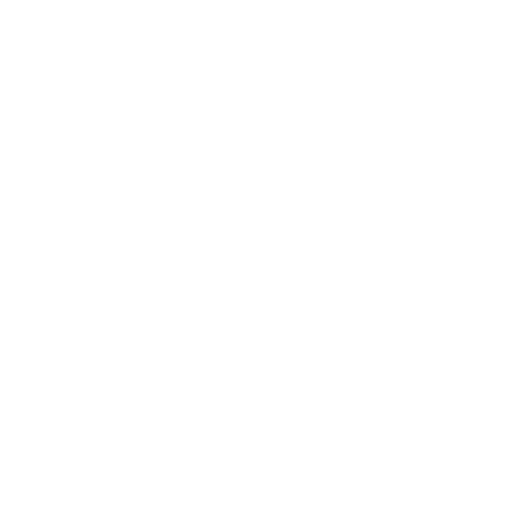 62,1
80,4
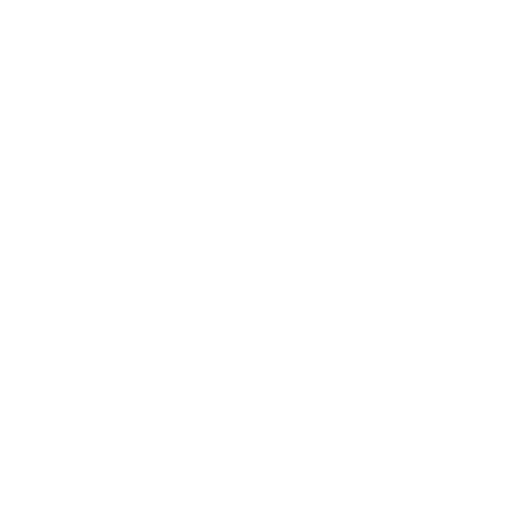 2017
2022
2017
2022
INFLATION RATE, %
INDUSTRIAL PRODUCTION, bln USD
14,4
28,9
12,3
49,8
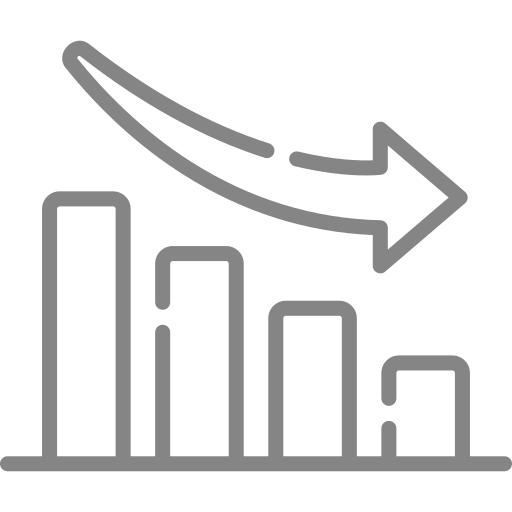 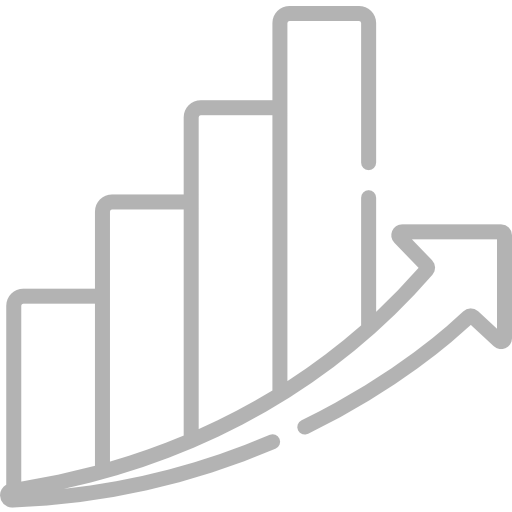 2017
2017
2022
2022
FDI LANDSCAPE
FDI INFLOWS IN 2017 – 2022, mln USD
FDI SECTORAL STRUCTURE IN 2017 - 2022
Manufacturing
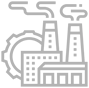 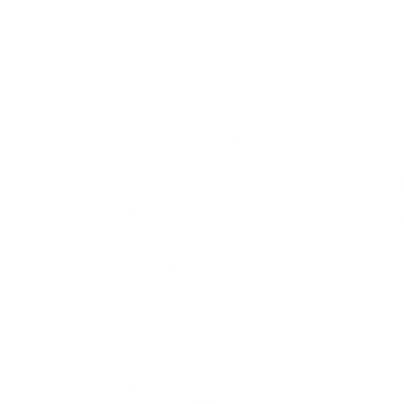 26,2 %
Energy supply
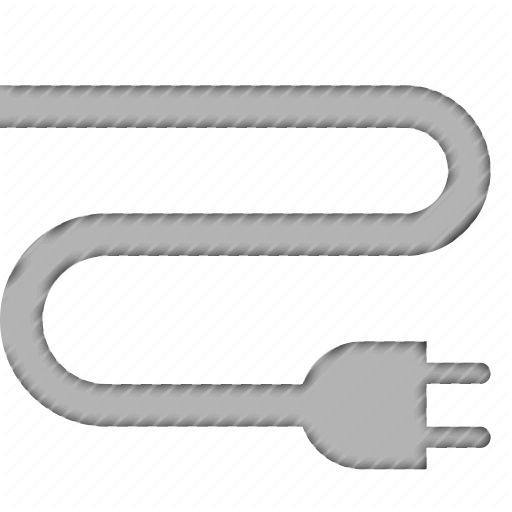 Information 
and communication
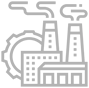 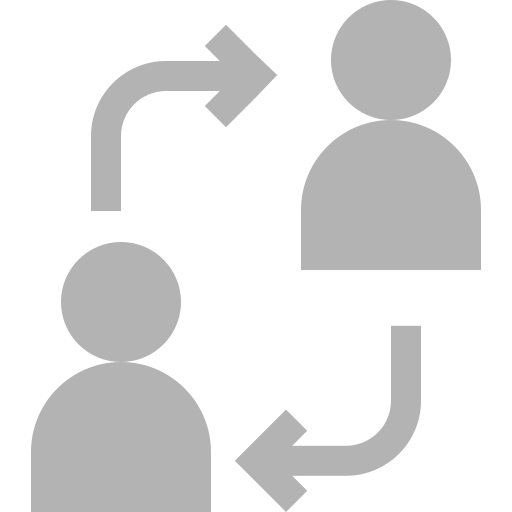 $35,7 bln
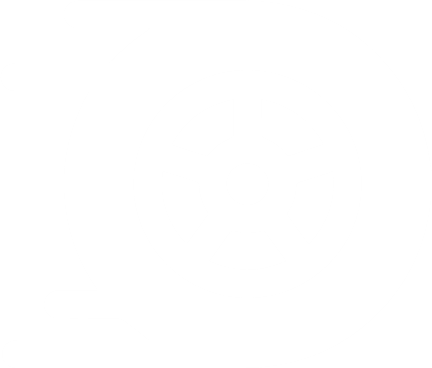 5,2 %
35,6 %
Transportation
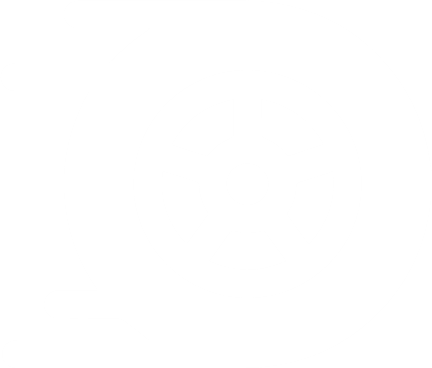 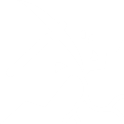 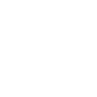 Mining
18,3%
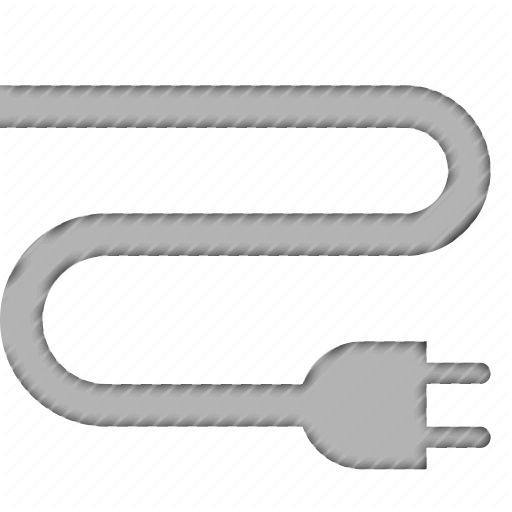 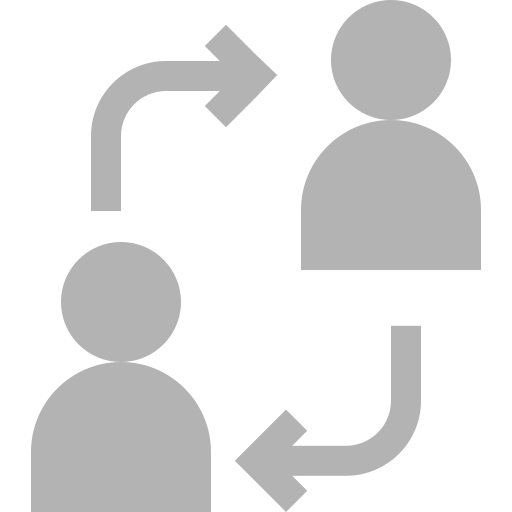 Other
14,9%
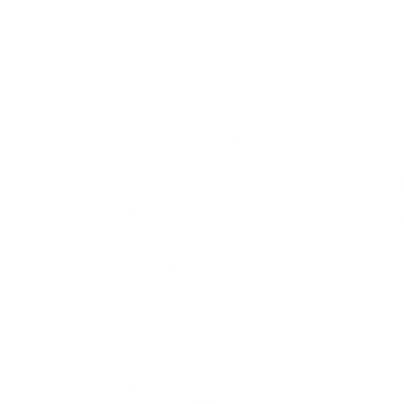 2,6%
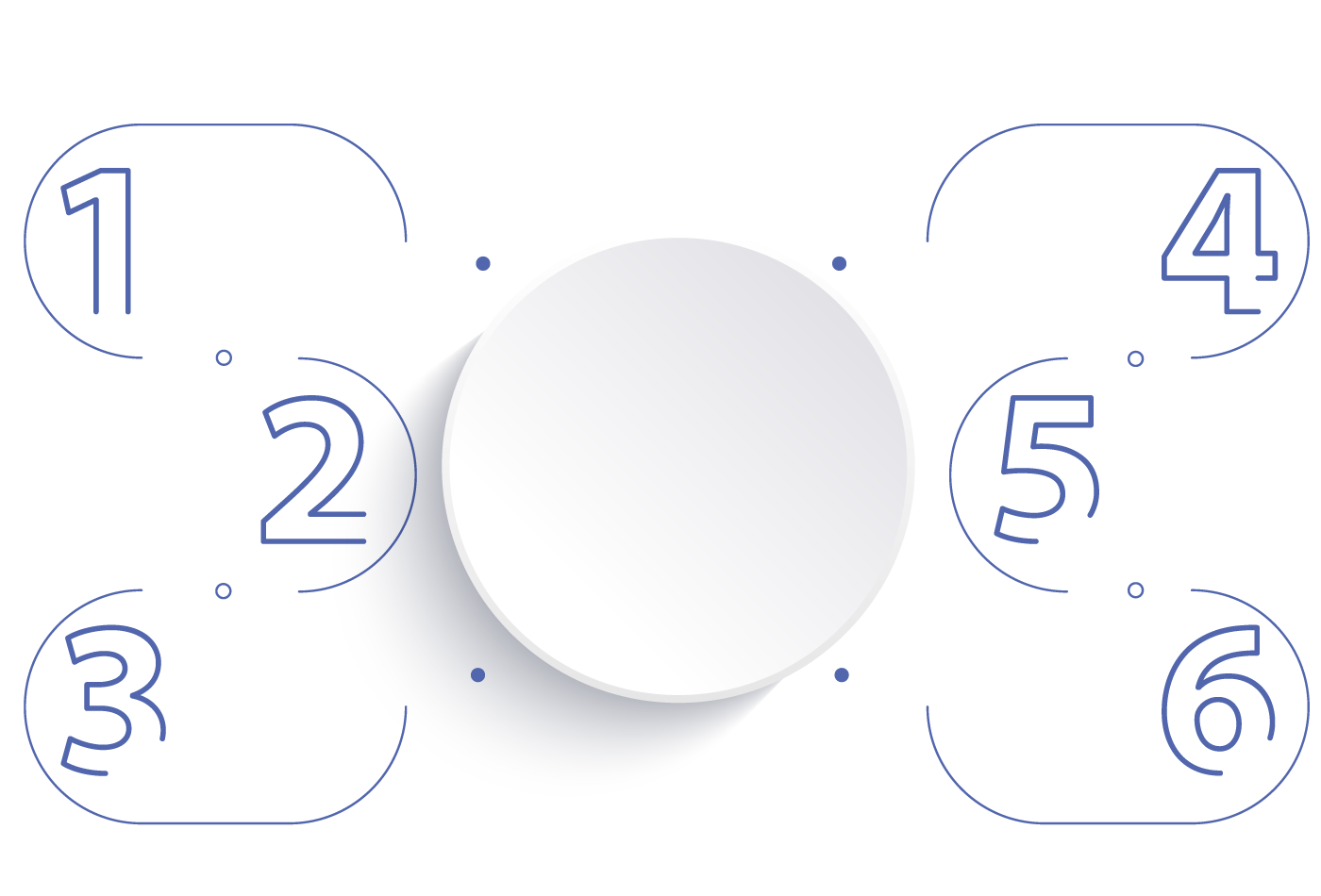 Increasing GDP per capita by 
1.6 times or up to 
4 000 dollars
“Green economy” strategy
GOALS OF DEVELOPMENT STRATEGY FOR 2022-2026
Start of International Commercial Court’s activities
Expanding capital market from $200 mln to $7 bln
Increasing the share of private sector in GDP to 80%, in exports to 60%
Investment projects for 
$120 bln as well 
as PPP projects 
for $14 bln
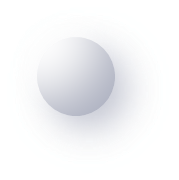 COMPETITIVE HUMAN CAPITAL
Pre-school
ENROLMENT RATE
INTERNATIONAL 
UNIVERSITIES
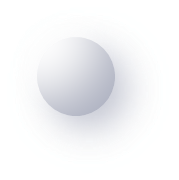 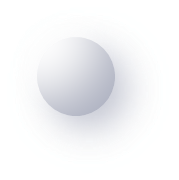 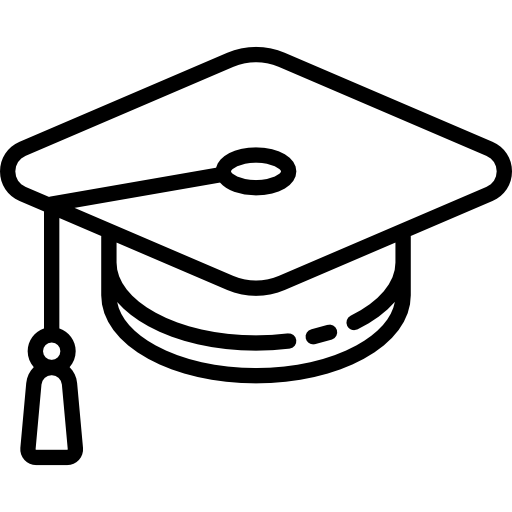 209 higher educational institutions (HEIs)
School
100%
70%
38%
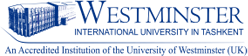 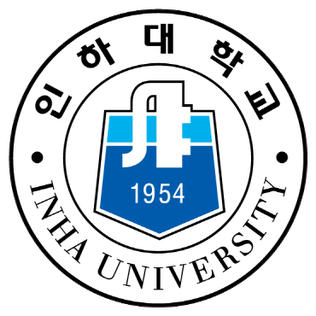 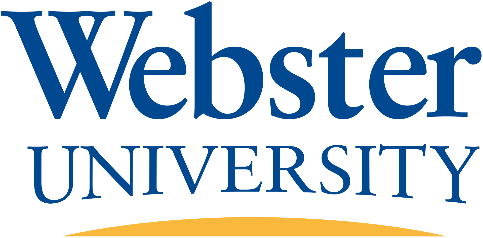 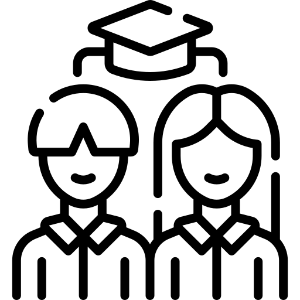 More than 1 mln students are studying in HEIs
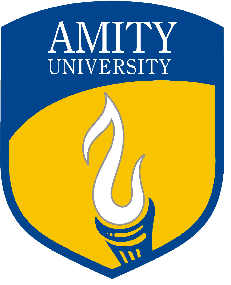 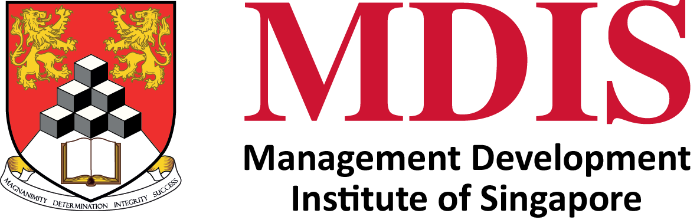 HEI
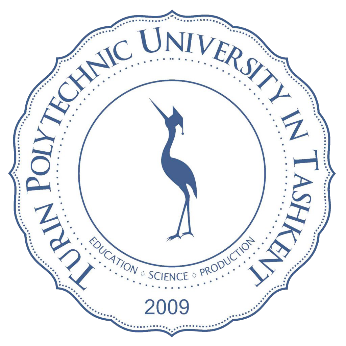 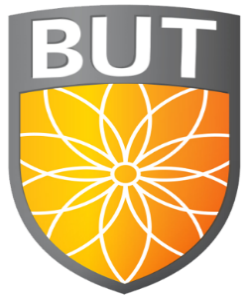 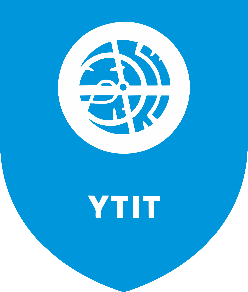 DEVELOPING INFRASTRUCTURE AND RESOURCES
DEVELOPING INFRASTRUCTURE
NATURAL RESOURCES
13,7K km
184K km
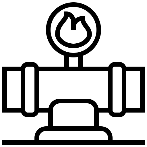 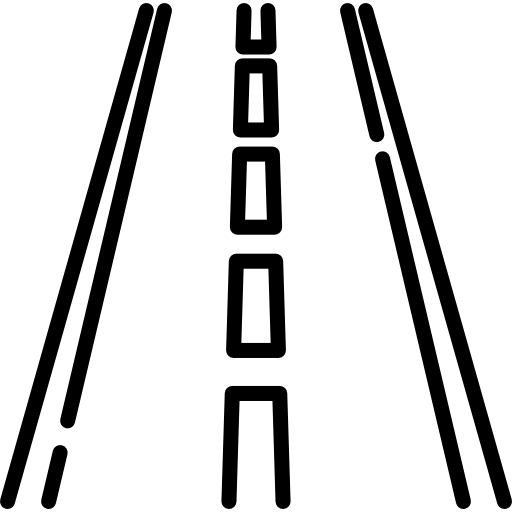 Total length of 
gas pipelines
Total length 
of roads
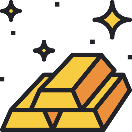 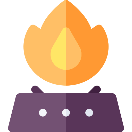 3
4,7K km
270K km
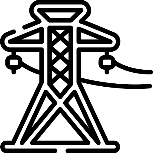 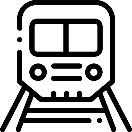 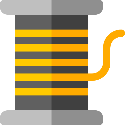 Total length of 
railway system
Total length of 
power lines
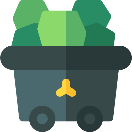 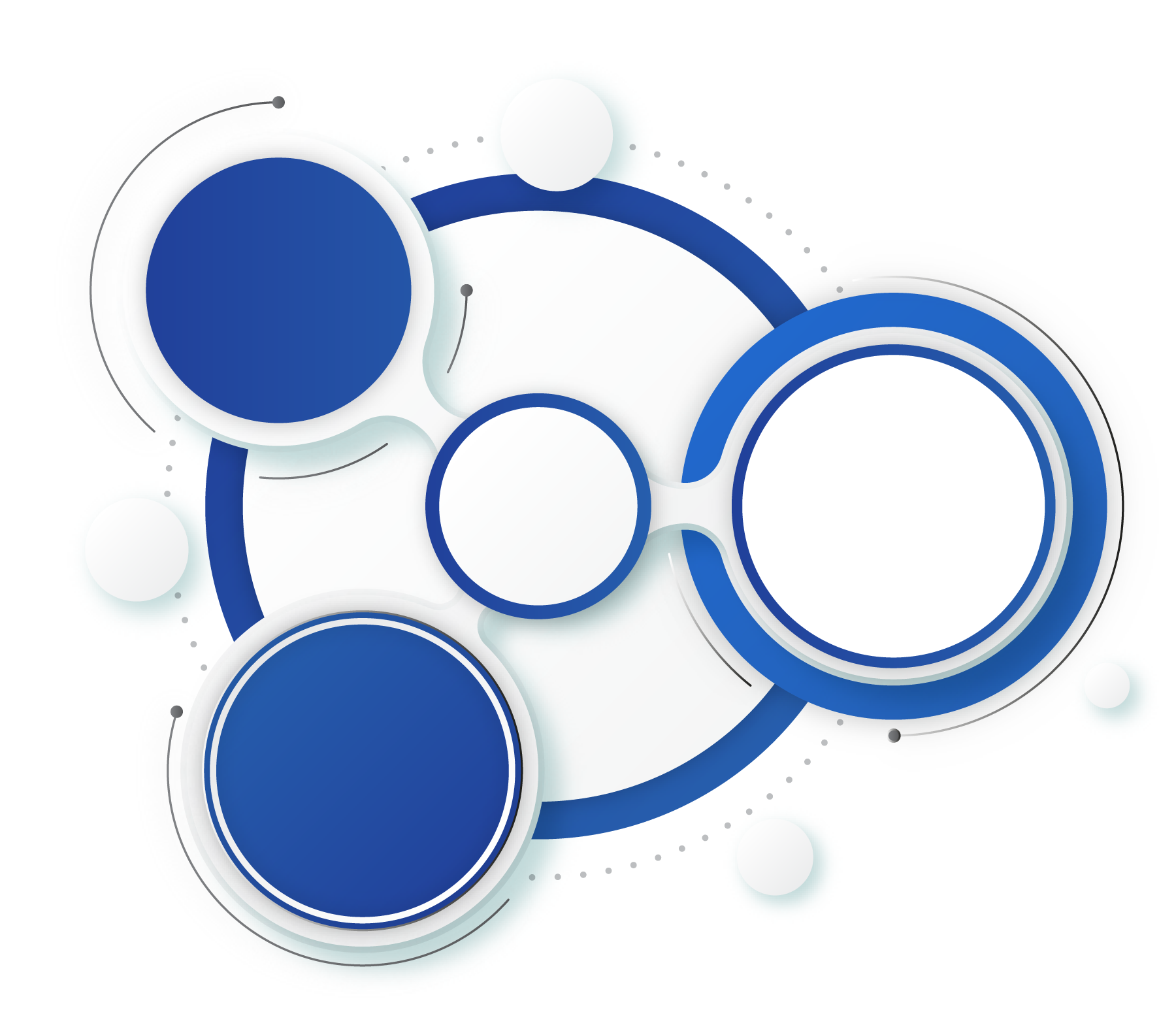 ACCESSIBLE MARKETS
448
Million in EU
300
783
GSP+ Enhanced Framework - Uzbek producers could export to the EU about 3,000 goods without charging customs duties and 3,200 items – at reduced rates.
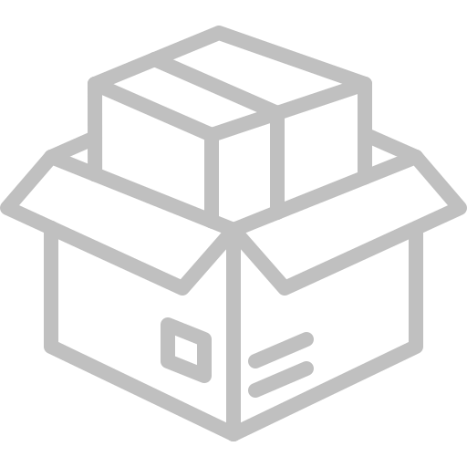 Million in CIS
MILLION
CONSUMERS
72
Million Central Asia
countries
Since Uzbekistan became GSP+ beneficiary, trade turnover with EU increased by 22%, while exports from Uzbekistan to the EU increased by 86%.
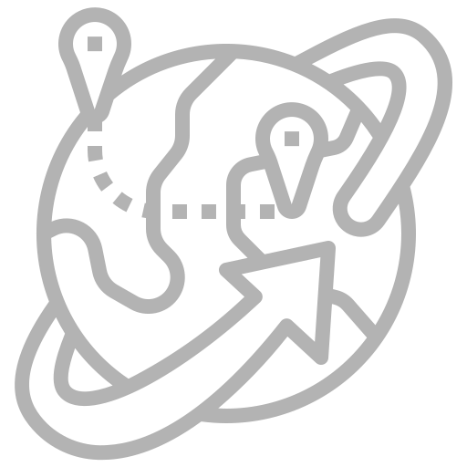 COMPETITIVE BUSINESS COSTS
PRICE
INDICATOR
RATE
TAXATION
Electricity, $ per 1 kWh
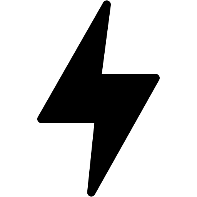 0,06
Personal income tax
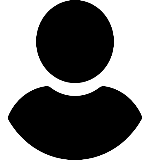 12%(flat)
Water, $ per m³
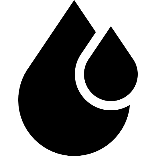 0,06
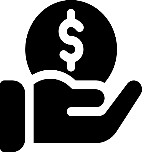 Tax on profit
15%
Natural gas, $ per m³
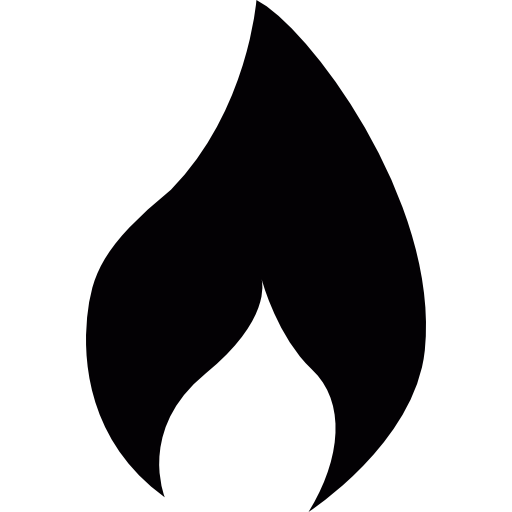 0,12
Value 
added tax
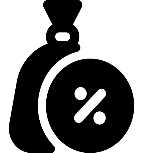 12%
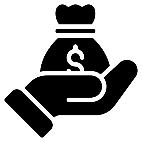 352
Wage, $
INCENTIVES FOR INVESTORS
ENTERPRISES WITH FDI* ARE EXEMPT FROM PAYING
TAX EXEMPTIONS FOR SEZ ENTERPRISES
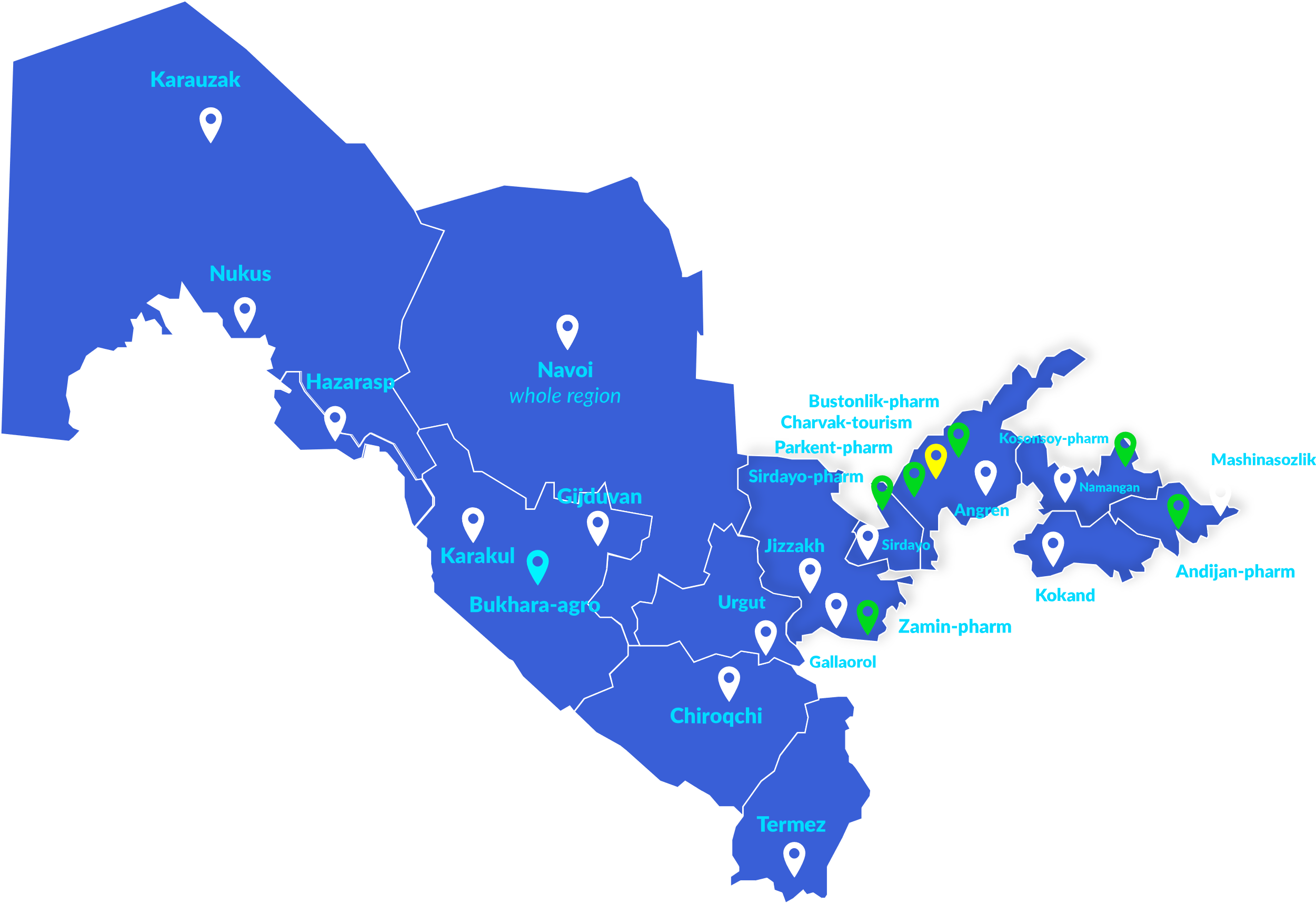 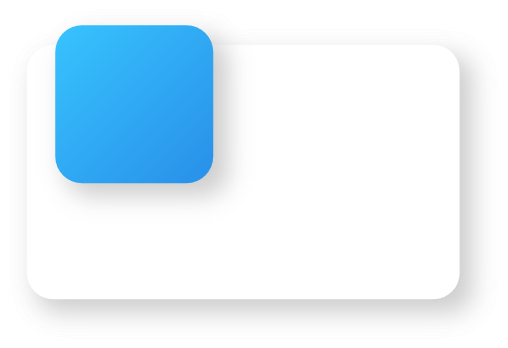 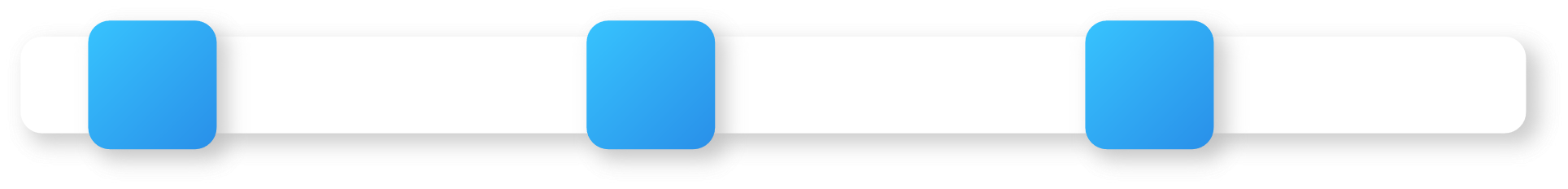 Tourism FEZ
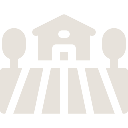 Land tax
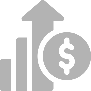 Tax on property
Water usage tax
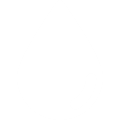 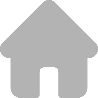 Tax on profit
Pharmaceutical FEZ
Industrial FEZ
Agricultural FEZ
5 years for investment of  $3M – $5M
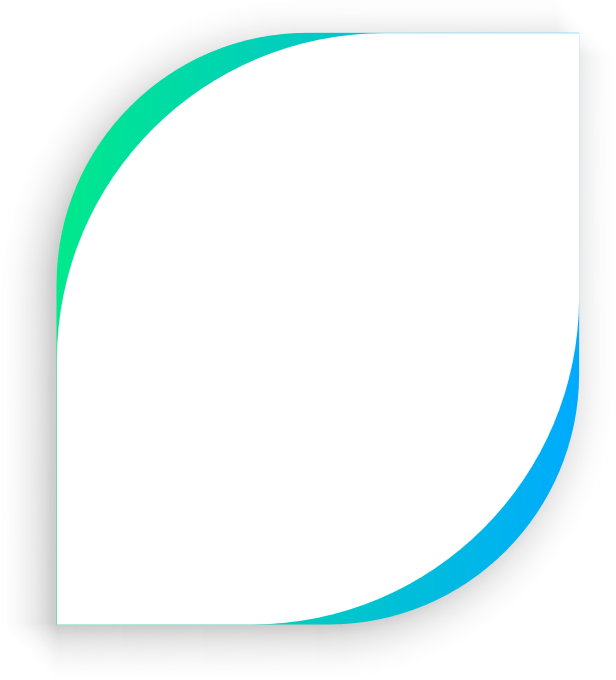 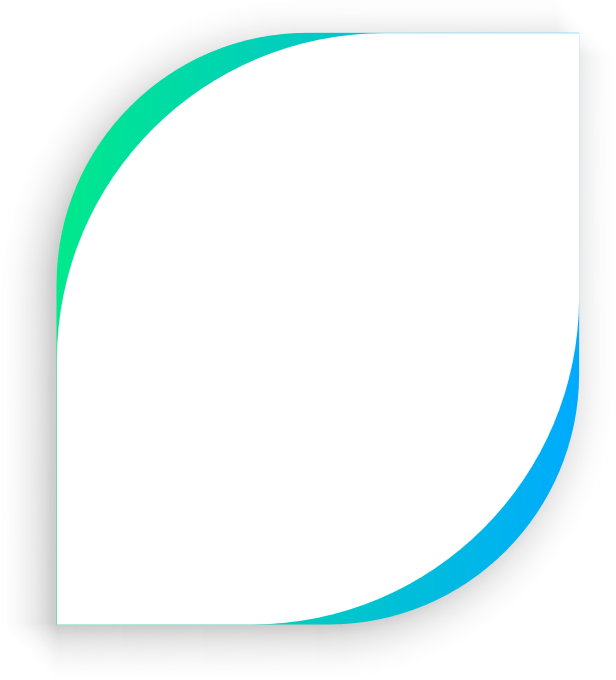 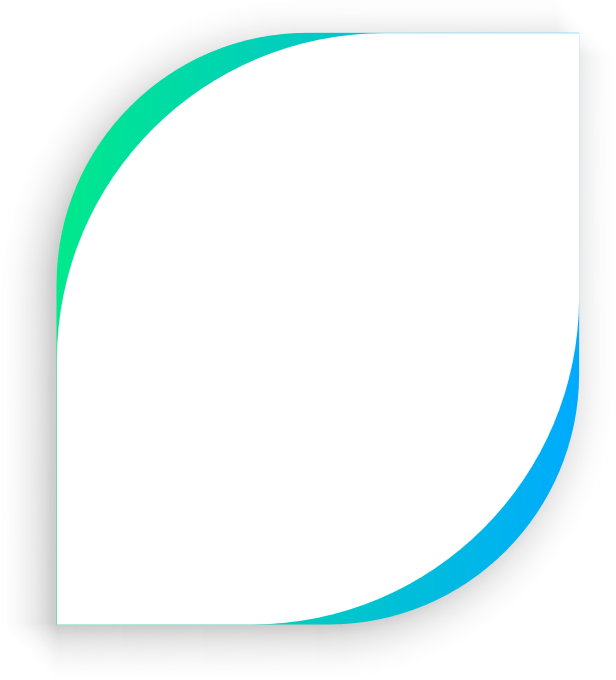 5 years for investment of  $3M – $10M
3 years for investment of  $0,3M – $3M
7 years for investment of  $10M+
7 years for investment of  $5M – $15M
*Except Tashkent and Tashkent region
10 years for investment above $15M
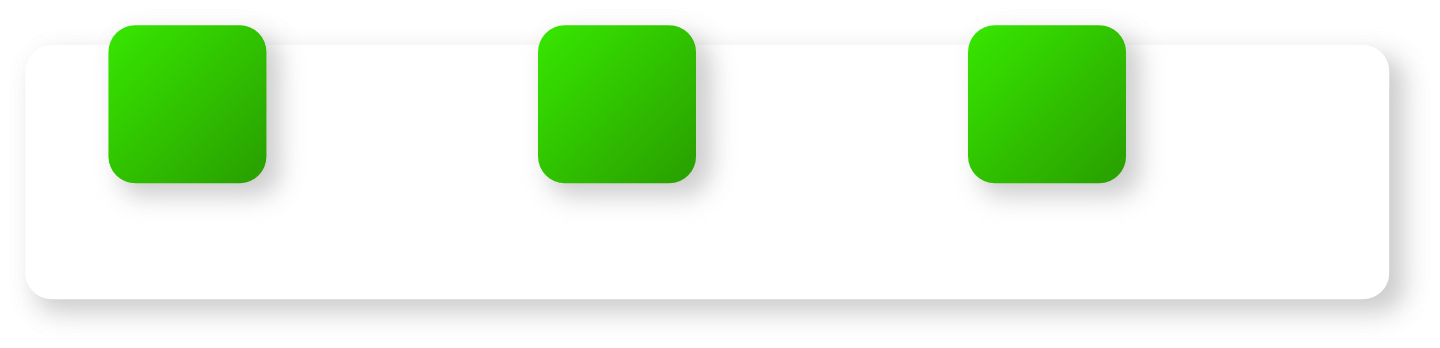 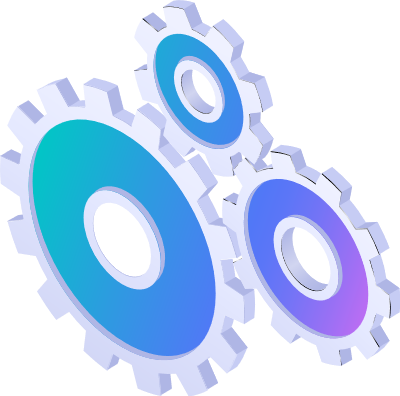 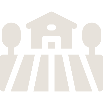 water usage tax
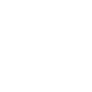 land tax
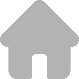 Not less than 15% should be the share of foreign investors in JSC and at least 33% in other cases.
tax on property
2
Customs duty exemption
years
5 years for investment of  $3M – $5M
7 years for investment of  $5M – $10M
3 years for investment of  $0,3M – $3M
10 years for investment above $10M
For enterprises with at least 33% of investments importing property for own use
COMFORTABLE LIVING CONDITIONS
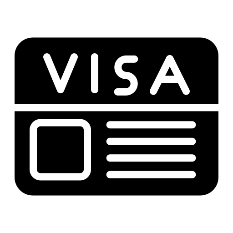 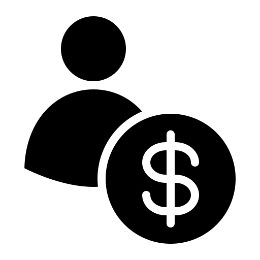 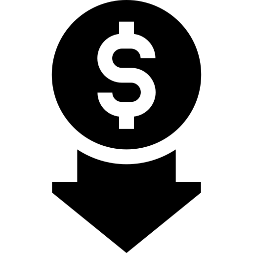 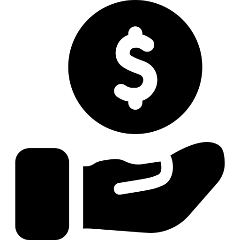 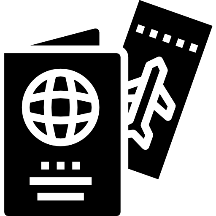 A single person estimated monthly costs are  $404
Gastronomic, cultural and sport tourism for appropriate price
Investment visa option for you and family members
Family of four estimated monthly costs are  
$1 459
90+ countries with 
visa-free regime
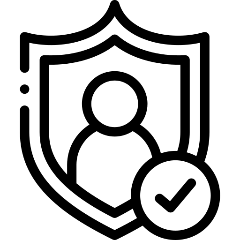 5
Accessibility of local 
and regional markets
Irreversible reforms and strategic development
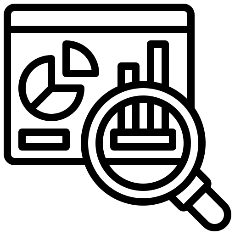 Reasons to invest in Uzbekistan
Competitive business costs, incentives and comfortable living conditions
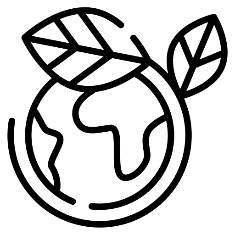 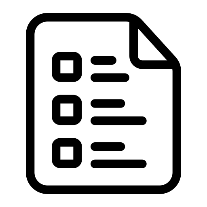 Developing Infrastructure and abundant natural resources
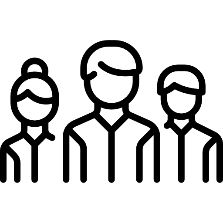 Competitive
human capital
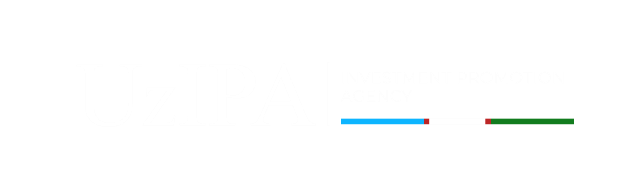 INVEST IN 
UZBEKISTAN
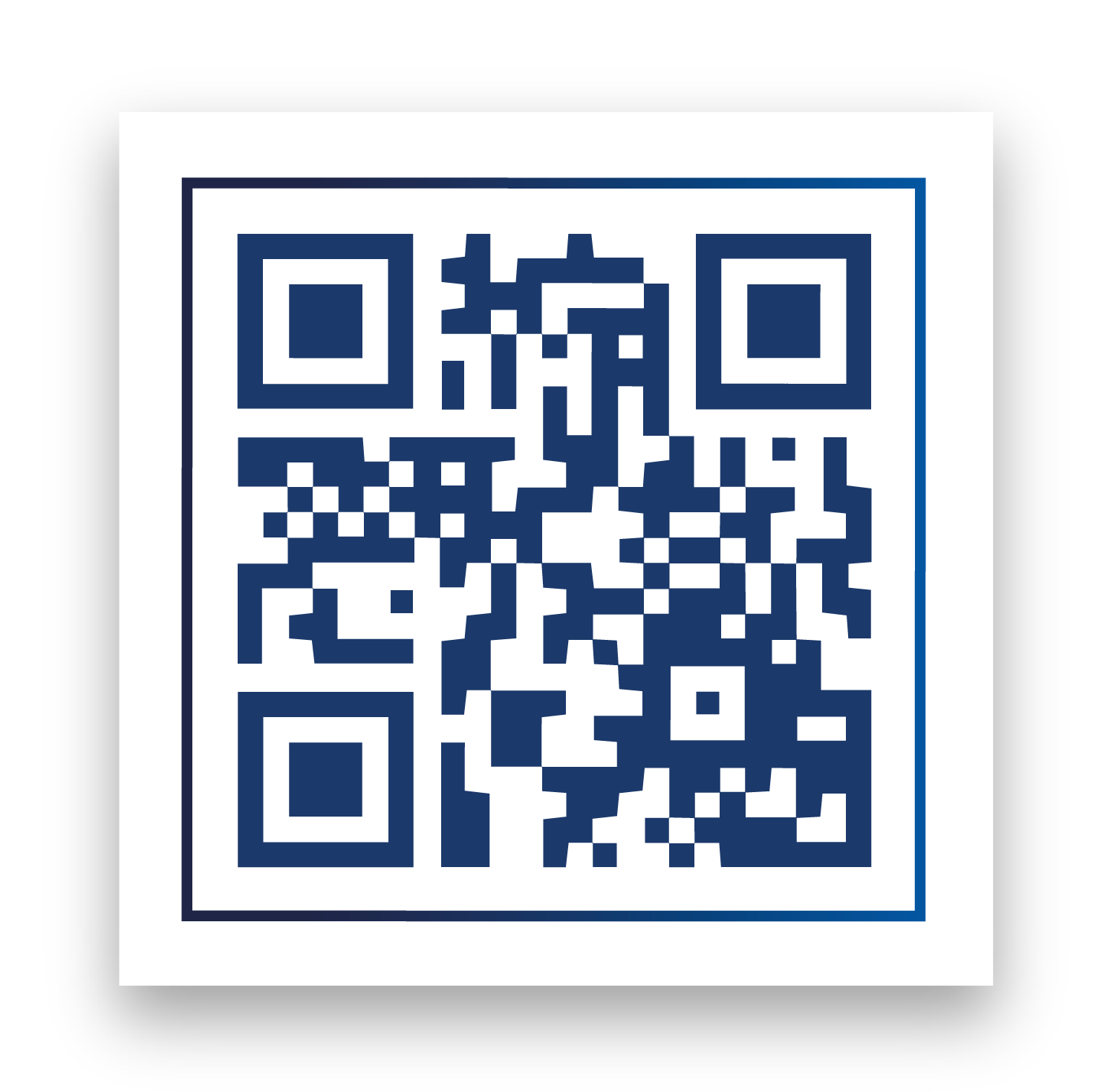 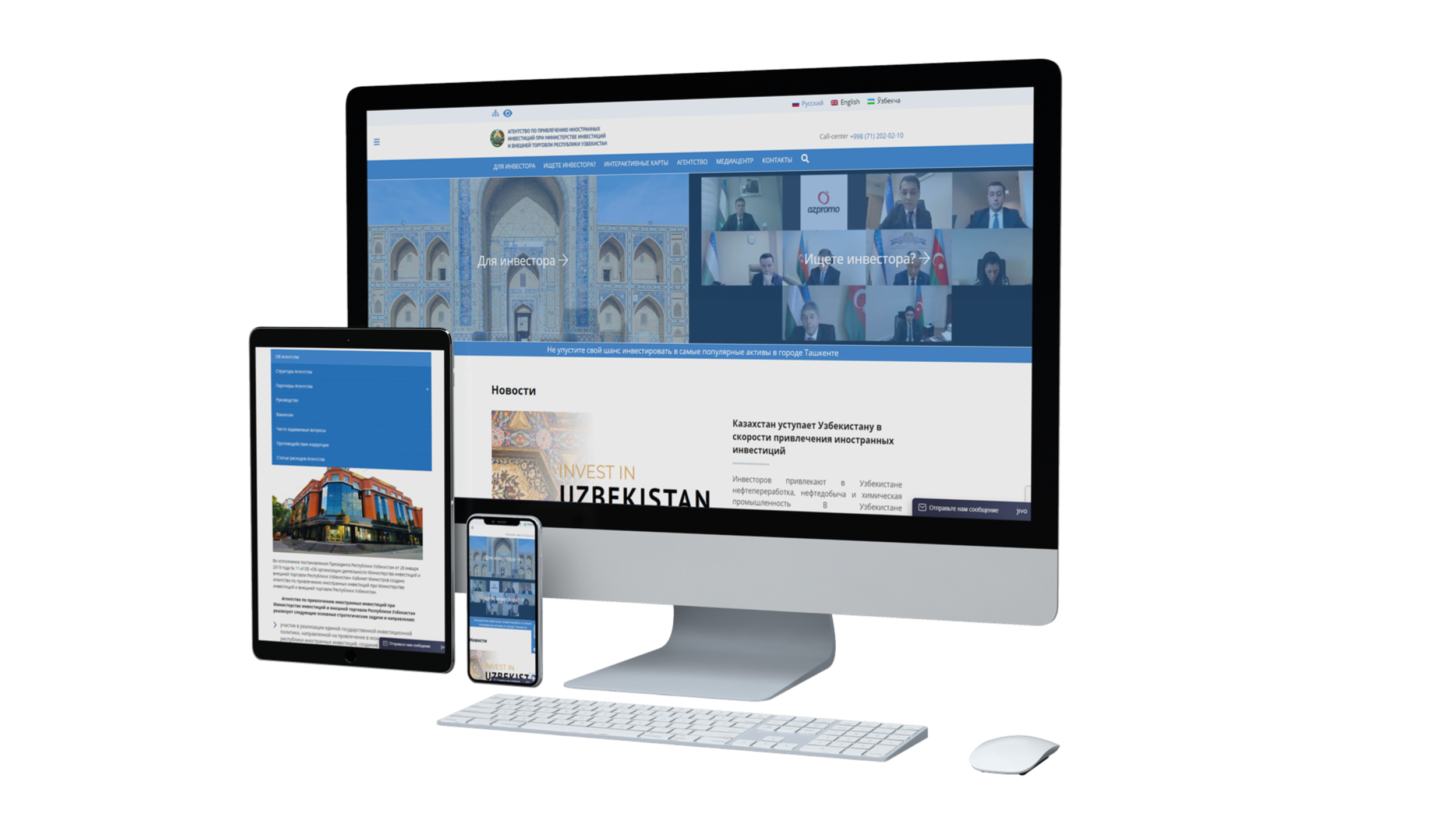 +998 71 202 02 10
www.invest.gov.uz
uzipa@invest.gov.uz
34, Taras Shevchenko Street, Tashkent 100047, Uzbekistan